Порядок комплектования групп спортивной подготовки
Координационно-методический совет при департаменте физической культуры и спорта ямало-ненецкого автономного округа
г. Надым, 20 декабря 2021 год
Нормативно-правовые акты, регламентирующие порядок комплектования групп спортивной подготовки
Свод требований-ограничений по комплектованию групп
Свод требований-ограничений по комплектованию групп
Правила комплектования групп спортивной подготовки с учетом возрастной группы (на примере ступени ВФСК «ГТО»)
* - возрастная классификация не используется при комплектовании групп, начиная с тренировочного этапа углубленной специализации
** - необходимо учитывать требования к минимальному возрасту при зачислении на тренировочный этап начальной специализации.
Пример комплектования групп спортивной подготовки 
по виду спорта «хоккей»
Пример комплектования групп спортивной подготовки 
по виду спорта «тхэквондо» (начальные условия)
Пример комплектования групп спортивной подготовки 
по виду спорта «тхэквондо» (вариант комплектования и оплаты труда)
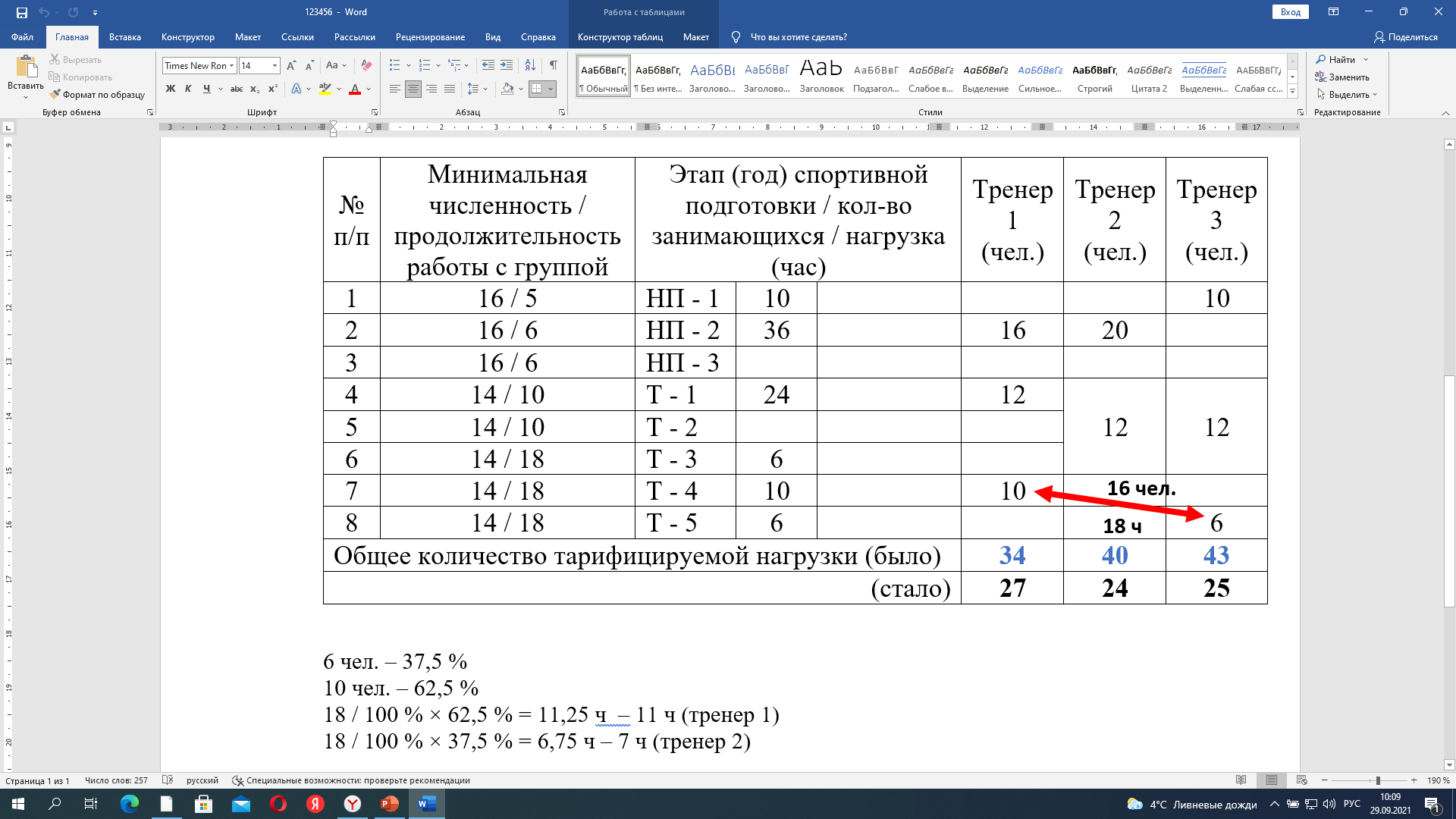 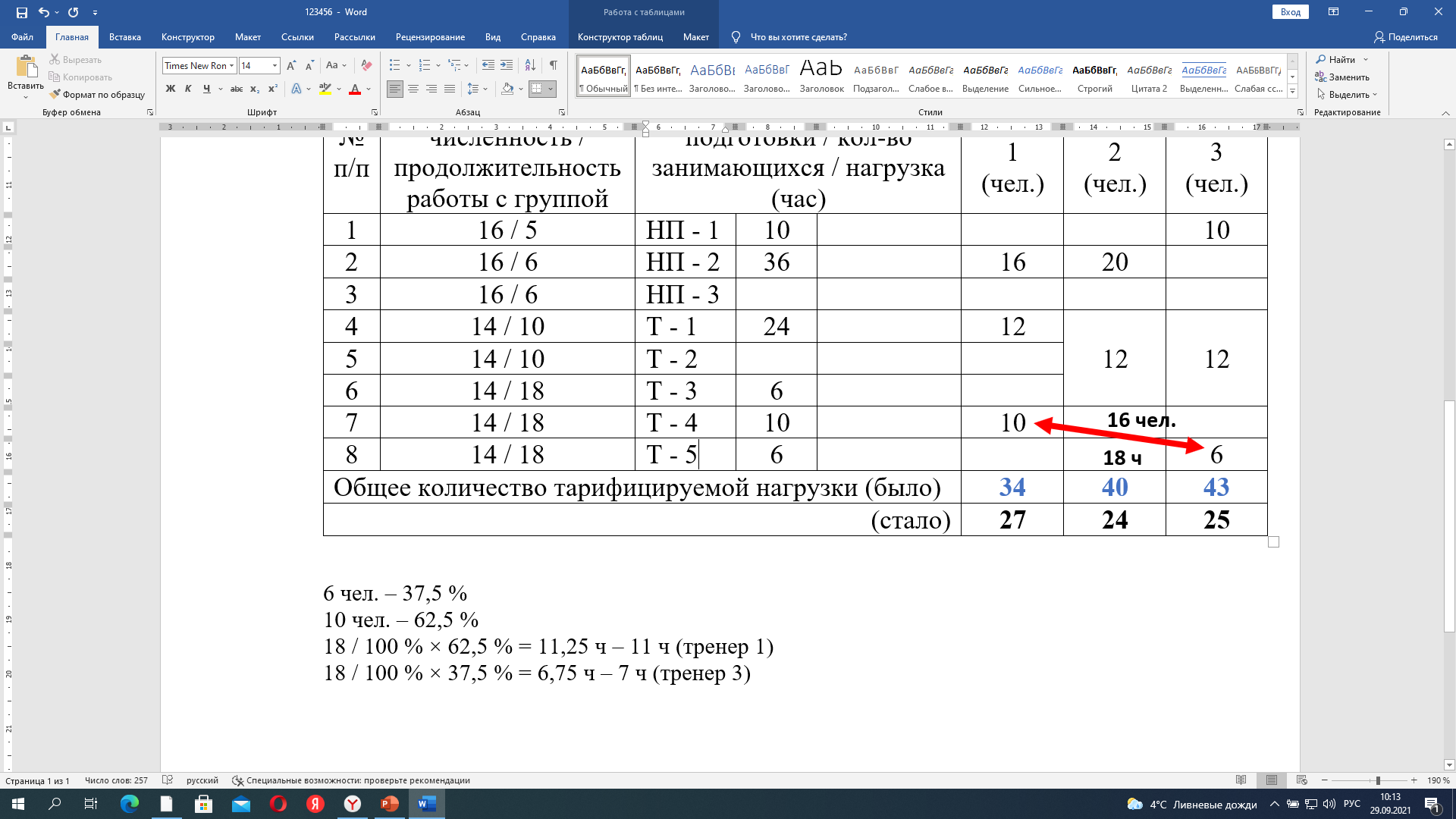 Локальные нормативные акты, регламентирующие 
комплектование групп спортивной подготовки, а также оплату труда тренеров:
1. Положение о комплектовании групп спортивной подготовки.
2. Установить в положении об оплате труда коэффициент интенсивности труда объединенных групп спортивной подготовки.
3. Подготовка приказов организации по распределению должностных обязанностей  тренеров, имеющих малочисленные составы групп, в объединенную группу
Отрицательные моменты:
1. Снижение окладной части оплаты труда тренеров
2. Повышение риска возникновения несчастных случаев и (или) травм                                                                                                   вследствие увеличения количества человек в группе
3. Повышение риска возникновения межличностных конфликтов тренеров объединенных групп (бригадный метод)
4. Недопонимание вопросов тарификации нагрузки тренеров объединенных групп, в том числе в пределах имеющейся штатной численности тренерского состава Организации.
Положительные моменты:
1. Повышение эффективности использования имущества, ЕПС, мощности работы спортивного сооружения.
2. Снижение риска нарушения трудового законодательства (отсутствие замещения), физкультурно-спортивного законодательства (отсутствие полного включения в тренировочный процесс)
3. Снижения вероятности нарушений требований охраны труда (обычное регулирование сопровождается превышением количества нормируемой нагрузки выше установленных норм).
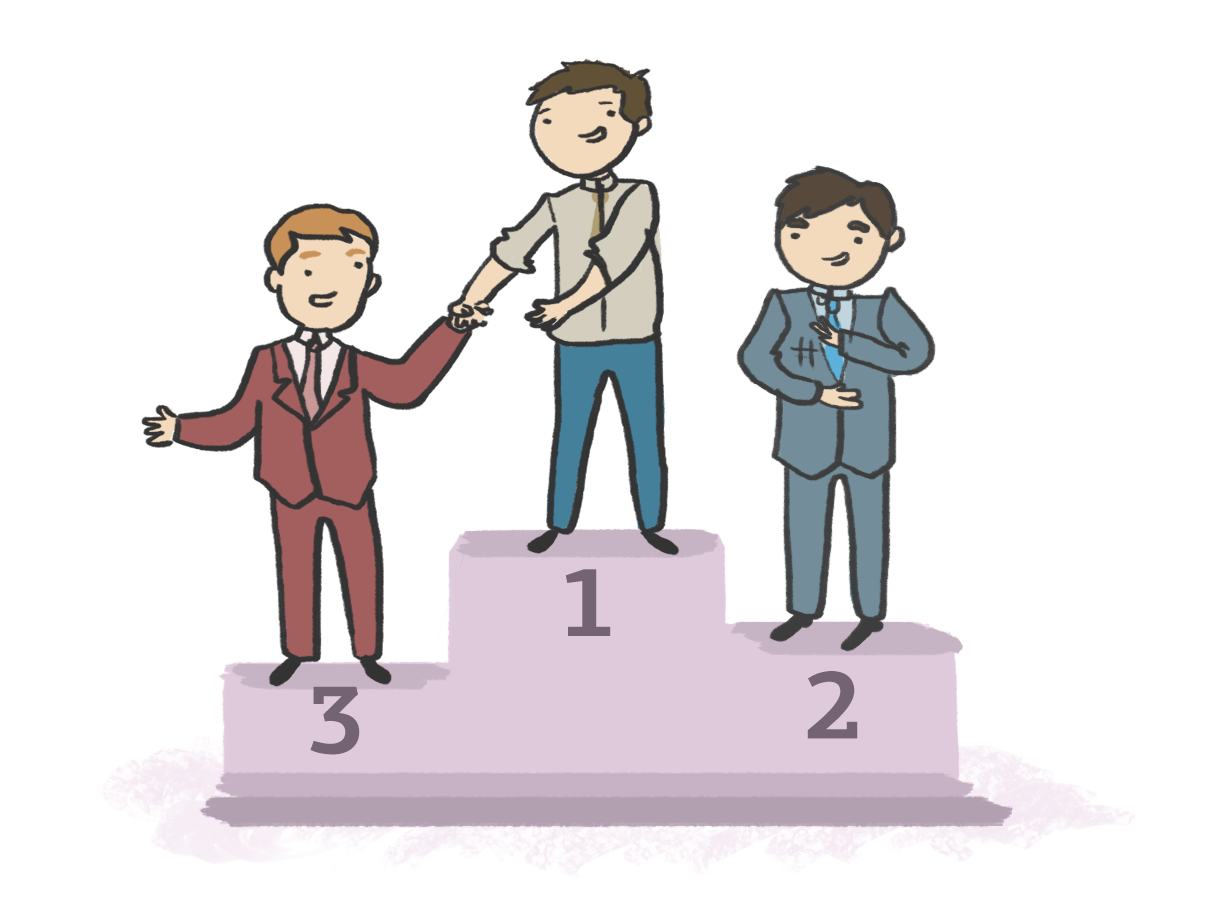 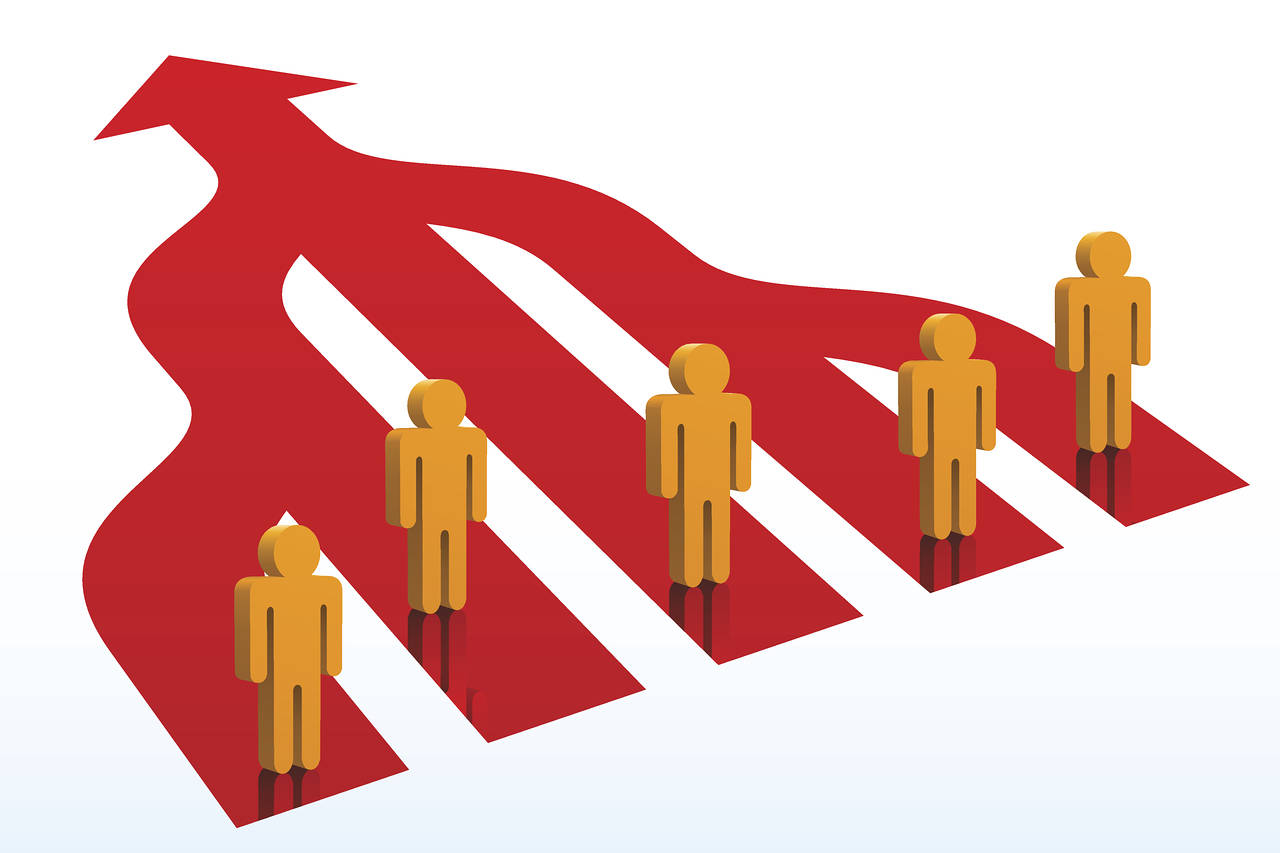